Managing the Dynamicsof Word Teachingand Learning
CSUF TESOL Club Event – April 12, 2016
Cheryl Boyd Zimmerman, Ph.D.
Professor, California State University, Fullerton
cbzimmerman@fullerton.edu
[Speaker Notes: Announce:  I will send you my PP if you email me. 

Consider what brings us all together in this place.  Why are we here?  Why do we all work so hard at what we do?  At least two things – we love language and we love helping people communicate in English.  They want to communicate. . .to interact with English speakers. . .and that’s where we come in. . .

We can help them with more insight into words.  

MAYBE: 
(Topic – the challenge of word knowledge; my start in the 80’s with my start in vocabulary.  Was advised not to pursue it because there were no typical jobs in it.  Still. . . It really mattered to me. . .that is, my students loved vocabulary, and I saw how important it was . 

I saw that.  I pursued it in my dissertation.  Not everyone has the freedom to go after just what they want.  I had the support of David who never worried how employable I would be.   I had a lot of support along the way. . .quite significant support from Jan Eyring who first suggested I create a vocabulary course. . . One of very few.   And thus was TESL 525 born. ..and I had the chance to dig still deeper with all of you. . .into vocabulary. )]
What’s Wrong here?
I can’t read out loud.  My nose is constipated.

I am diseased.
The Taj Mahal is made of white marbles. 

Any kind of dopes at the school are prohibited. (A sign posted in a Vietnamese university
‘And here?
We hope to disappear poverty from our planet. 

I woke up lately.  (And “My mother works hardly”).
Anterior to now I was living in Korea. 

The volcano isn’t working.

He spilled his intestines to his therapist.
[Speaker Notes: Also consider using: 
Your examples should be short and several.
The mechanic told me to sell my car because it was incurable.
Thank you for your early response.  (an opening for an email.)

According to me (in my opinion)
You are true (right)
When the air was winding, the man sneezed.

“Snow White and the Seven Shorts.”]
In fact, “the amount of acceptable variation is limited.”                            Macqueen,  2012, p. 16
the “crux” of the matter
the “heart” of the matter
*the “nitty-gritty” of the matter
*the “bottom line” of the matter
*“the matter’s crux”
[Speaker Notes: “The amount of acceptable variation is limited.  It’s hard to give feedback on unnatural patterns.  “  Macqueen p. 16; good example on p. 15.  

Errors don’t explain everything we need to know . . .what about errors of omission?]
Cognitive Research Has Responded with Suggestions:
Repetition
Explicit Instruction
Comprehensible Input
Reading
Word Learning Strategies
Other?
[Speaker Notes: Cognitive is traditional.  

Traditional (cognitive) approaches are individual; psychological; based upon on a static view of language and a static view of development, based on a NS norm (interlanguage, for example).]
A Cognitive  Approach to Word Learning Does not Explain Everything Learners Need
What else, besides this student’s mental learning, is at work here?
[Speaker Notes: What else, besides this student’s mental learning, is at work here?
One Word Learner’s Account of  “Alienation” from Academic Discourse

These are the words of a native Alaskan student, Martha Demientieff. . . “Writing about beginning an assignment for a course called ‘Classroom Discourse.’” 
Cazden, 1992, p. 190,
as cited in Angelil Carter,  2000, p. 35.]
“As I began work on this assignment, I thought of the name of the course, and thought I had to use the word ‘discourse.’  The word felt like an intruder in my mind displacing my word ‘talk.”  I could not organize my thoughts around it.  It was like a pebble thrown into a still pond disturbing the smooth water.  It makes all the other words in my mind out of sync.  When I realized that I was using too much time agonizing over how to write the paper, I sat down and tried to analyze my problem.  I realized that in time I will own the word and feel comfortable using it, but until that time my own  words were legitimate.  . . .In my opinion it is the ownership of words that gives one confidence.  I must want the word, enjoy the word and use the word to own it.  When the new word becomes synonymous in my head as well as externally, then I can think with it. “  
Cazden, 1992, p. 190,
as cited in Angelil Carter,  2000, p. 35.
[Speaker Notes: “Classroom Discourse”

Transition:  cognitivism does not explain everything;  What else, besides this student’s mental learning, is at work here?
Her desire to communicate to a specific audience; 
her “feel” for the word,” 
her limited sense of the word, 

Also:
To be understood and to understand self (Lahiri, p. 59)
Not just “knowing a word”  comfort; authority (Lahiri p. 83)
Confidence]
Lexical Insights from More Recent, Socially-Embedded Approaches To SLA
[Speaker Notes: Traditional approaches have tended to over-simplify and objectify certain issues;  have led to dichotomous thinking.  They  don’t address (unpack) some quandaries of word learning;]
#1
Word Knowledge is a dynamic process 
rather than a 
static body of knowledge.
Larsen-Freeman & Cameron, 2008; Macqueen, 2012
[Speaker Notes: Language is  a “moving target.”    

Complexity Theory presents a new look at the nature of language and the nature of learning.  It suggests that change is interation – which is the nature of language .  

Complexity Theory: From the natural sciences; holds that behavior in nature is complex, dynamic and self organizing; “ Therefore, variation and change are primary.  

Students need to be taught how to adapt; how to shift.  Language is not a closed system – Teachers are in charge of language use. . .They need to remember that it’s an open system.  

SLA is not a process of increasing conformity to a uniform target language.  CT rejects interlanguage.  


L-F p. 24  - Grammar is more than a body of knowledge

Word knowledge, like grammar is likened to an organism;  it grows.  

Rutherford, 1987 as cited in L-F, 2003, p. 33).  “Machines are sterile; organisms are fecund.”  (“Capable of producing offspring; fruitful;  productive or creative.”)

Memorizing words is not enough.  Academic content/language are complex; It's requires that learners transform what they are taught - not just repeat it]
Recent Lexical “Innovations”
Refudiate
Pharmeceuticals
Spear phishing
Beer o’clock
Fat shame

Other?
[Speaker Notes: 2008 by Sarah Palin:  refudiate OED word of the year in 2010?  

So words are introduced by popular public discourse, marketing of new products, needed new terms for new activities.

If time:
What do you know about how these word have changed in meaning?   

Naughty
Egregious
Logistics
Stupid 
Ridiculous
Text 
Cookies

Naughty – once meant “someone who had nothing.”  
Egregious – once meant remarkably good.  (ex – oout of ; greg – flock- standing out of the flock;  Then it was used with irony, , ,and the meaning gradually changed.  
Changes across register (e.g., “ridiculous”;   “stupid”)]
What do these words have in common?
Bookmark
Email
Friend
Tweet
Trend 
Text
[Speaker Notes: Tech words that have been verbed

The way complextity theory explains this is that language use is emergng – iterating.]
Word Use is “Dynamic”
People use language not just to transfer ideas from head to head but to negotiate the kind of relationship they wish to have with their conversational  partner.  “
Pinker, 2007, p. 3
[Speaker Notes: Our purposes change:  personal; professional; academic; 

Cheryl look for sample sentences here showing register variation demonstrating differences in power, precision, purpose, ; (Consider goals, reasons for communication, roles, power,]
Practice:How might you say this to :your spouse, your boss, your child, a news reporter, etc.
I am not being paid enough and I don’t feel respected.
[Speaker Notes: Variation is influenced by differences in power, precision, purpose ; (Consider goals, reasons for communication, roles, power, )  And culture!!]
#2
Word use is more about making meaning than conforming to models. 

Larsen-Freeman, 2012 pp. 201-202
[Speaker Notes: Effective activities rely on context to provide language-using patterns – 

Learners benefit from the tension between convention and innovation.]
Complex Systems are understood when the “same territory” is visited again and again.
Read + YouTube video on the same topic

Narrow Reading (Krashen, 2004)

Project-based learning.

Larsen-Freeman, 2015
[Speaker Notes: CLT has long valued high-interest context;   This builds on that by focusing learner attention not only on models but on patterns of use (within genres, for functions, etc.  There is more than one way to say things in a given context.)]
Sentence Re-statement
Students read a sentence – take enough time to understand the content well.

Put the sentence away.  Each student restates the sentence, capturing the central meaning. 

Discuss the similarities and differences in pairs or as a class.  Discuss synonyms, phrases and meaning.
[Speaker Notes: Do we have time for this?  It could be used at any time to stimulate thinking about partially known words that fit.

Option:  give key words to guide them – but they needn’t use them all.  (common assumption, cultural, poverty)]
Sentence Re-statementPractice
Contrary to the common assumption that families weren’t sending girls to school for cultural reasons, it was discovered  that poverty was the main roadblock
[Speaker Notes: It's more about learners transforming what they are taught - not just repeating it.  (Larsen-Freeman, 2013, p 119 and more)


Put the sentence away.  Each student restates the sentence, capturing the content.  

Pairs compare.  Discuss synonyms

“Teach reasons, not rules.”  (reasons why one word is more effective than another, for example.)]
#3
Learning “depends on the 
activity and initiative
of  the learner more than on   ‘inputs’ that are transmitted by a teacher or textbook.”

Macqueen,  2012, p. 278
[Speaker Notes: It depends on pattern recognition -]
Not All Words are Equal
“Like certain faces among the people I see on the street every day, certain words, for some reason, stand out, and leave an impression on me.  Others remain in the background, negligible. “ 


Lahiri, 2016, p. 41
[Speaker Notes: Jhumpha Lahiri – received Pulitzer in 2000 (age 33); 

Refer to this or read it:

Sometimes a word can provoke an odd response.  One day, for example, I discover the word claustrale (cloistered).  I can guess at the meaning, but I would like to be certain.  I’m on a train.  I check the pocket dictionary.  The word isn’t there.  Suddenly I’m enthralled, bewitched by this word.  I want to know it immediately.  Until I understand it I’ll feel vaguely restless.  However irrational the idea, I’m convinced that finding out what this word means could change  my life.  
Lihiri, 2016, p. 43]
Personal Dictionaries Ideas from Jumpha Lahiri, 2016. pp.  41;
When reading, select words  (or phrases) you  want to know.
Underline them.
When finished reading, return to underlining.  Record the ones you really want to know.  
Look up meanings.  Record.
Return to notebook often.
[Speaker Notes: “My private or personal dictionary traces the route of my reading.   Occasionally page through the  notebook and review the words. “  p. 41

Meg’s example of “loop.”

Sometimes, when she couldn’t remember a word, she wrote it again.  Other times she wrote phrases.  

Organize them by reading selection. . . That provides the context. . .tells you something about the intention.]
Visiting and Re-visiting
Ask a relevant question (“Describe an event that happened on your first day in the US.”).
Now answer the same question as if you are writing 
	. . . for your best friend in your home country.
	. . .for a newspaper reporter in the US.
[Speaker Notes: This is the process of adaptive imitation.  “They adapt lexicogrammatical patterns in their writing to suit their changing goals.”  L-F  2012 p. 204;   L-F encourages us to teach the process of adaptation- “take what they know and mold it to a new context.”  

L-F also suggests the following example:
Ask a relevant question during week #1 (“Describe an event that happened on your first day in the US.”)
Ask them the same question a week or two later.  Then again, after more time has passed.  
How have the answers changed?  How are they the same?]
#4
Feedback is “Information Giving”
[Speaker Notes: Focus on what student means, not on comparing it to a static norm.  

Provide reasons not rules.  

“Assess learners’ progress in a self-referential way, not looking at what the learner is not doing in light of some idealized “target,” but rather looking at what the learner is dong over time.”  L-F’  ACTFL presentation, p. 24.     (This is better than the alternative, which assumes progress is uni-directional and based on static NS competence).]
Characteristics of “Information Giving”
Focus on what the learner means.

Give reasons not rules.

Help learners discover, “How else can we say this?”
[Speaker Notes: Adapting must be taught.]
Stages of Feedback
#1
A rigorous process. . .
He saw all my gross mistakes. . .
. . .he gave me a series of copious, punctilious notes (‘Be careful not to use too many verbs as nouns. . .”). . .
He gave me alternative words, he corrected (and rebuked )me . . .
He pointed out, always patiently,  how many times a wrong preposition screwed things up.  “         Lahiri, p.187
[Speaker Notes: From Lahiri;  3 responses to a chapter she wrote in Italian.  Which ultimately was published. . .]
#2
“they explained what sort of impact my reflections  had on them, and they always said the most important thing I needed to hear:  keep going.”  

“. . .(they) understood my desire to express myself in a new language.”

“. . .Working together, we made the final fixes. . .”
[Speaker Notes: First: 
“ they analyzed the text from a thematic rather than a grammatical point of view, in such a way as to really understand what I was doing. “]
Word Learning
At first it’s like a dancer, learning a new routine. . .she just mimics the steps and it feels alien. . .”all energy is on what to do next. . .after awhile she begins to relax and to really dance.”   
Angelil-Carter, 2000, p. 34
[Speaker Notes: Consider the challenge to the learner who is learning new words and trying to use them for his/her own purposes. 

 At first it’s like a dancer, learning a new routine. . .just mimics the steps and it feels alien. . .”all energy is on what to do next. . .after awhile she begins to relax and to really dance.”   This is likened to the struggle of new writers of academic discourse.  ()]
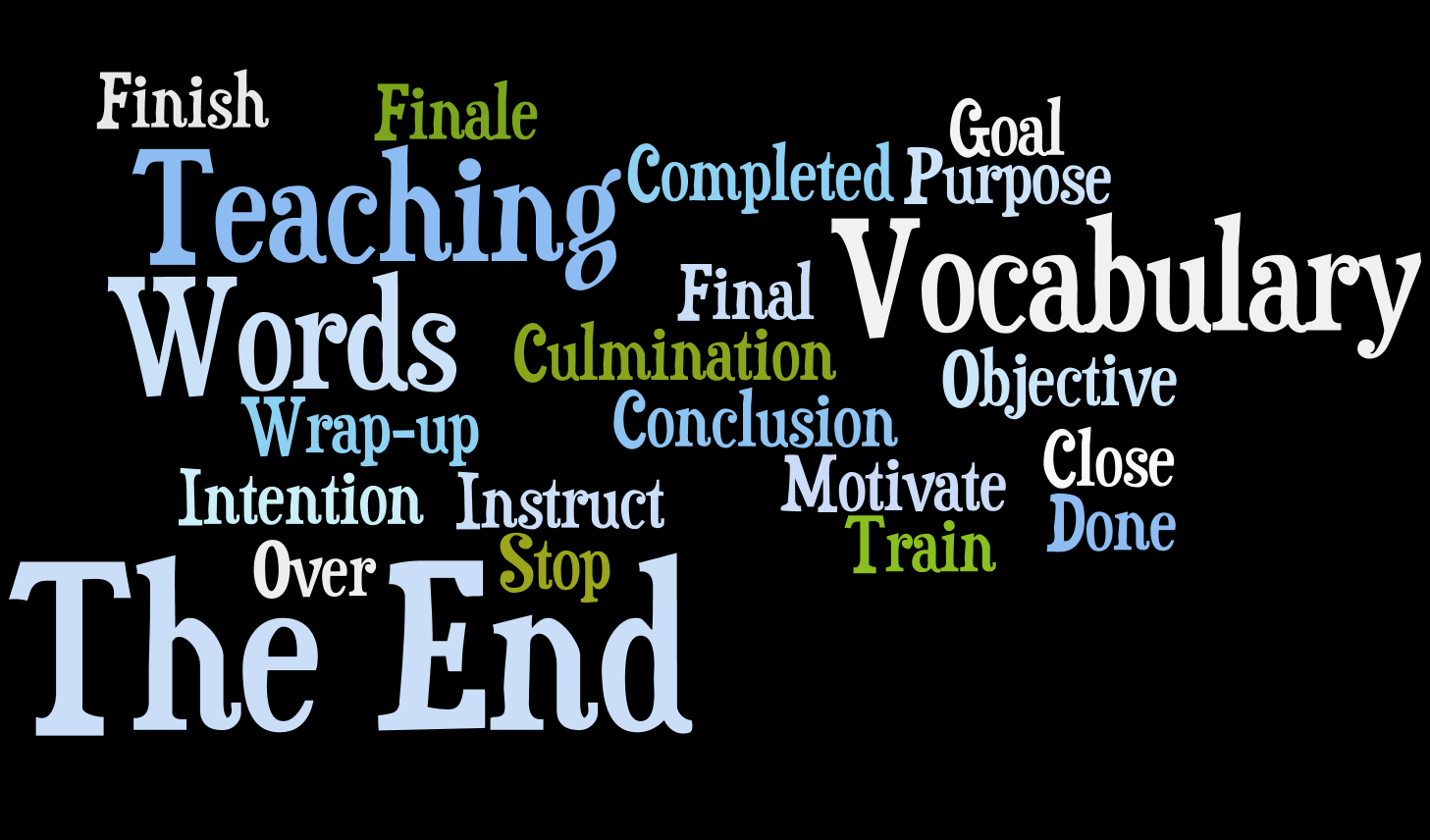 The Ownership of Words
“. . .In my opinion it is the ownership of words that gives one confidence.  I must want the word, enjoy the word and use the word to own it.  When the new word becomes synonymous in my head as well as externally, then I can think with it. “  
Cazden, 1992, p. 190,
as cited in Angelil Carter,  2000, p. 35.
[Speaker Notes: Think about how this happens. . . Time, passion for the words, a non-linear movement from not knowing to knowing, a desire to communicate,  a “feel “ for a word. . .]